§ 1. Древнейшие люди на белорусской земле
План урока
Природа белорусских земель
Первые люди на белорусских землях
Каменный век 
Основные занятия древних людей
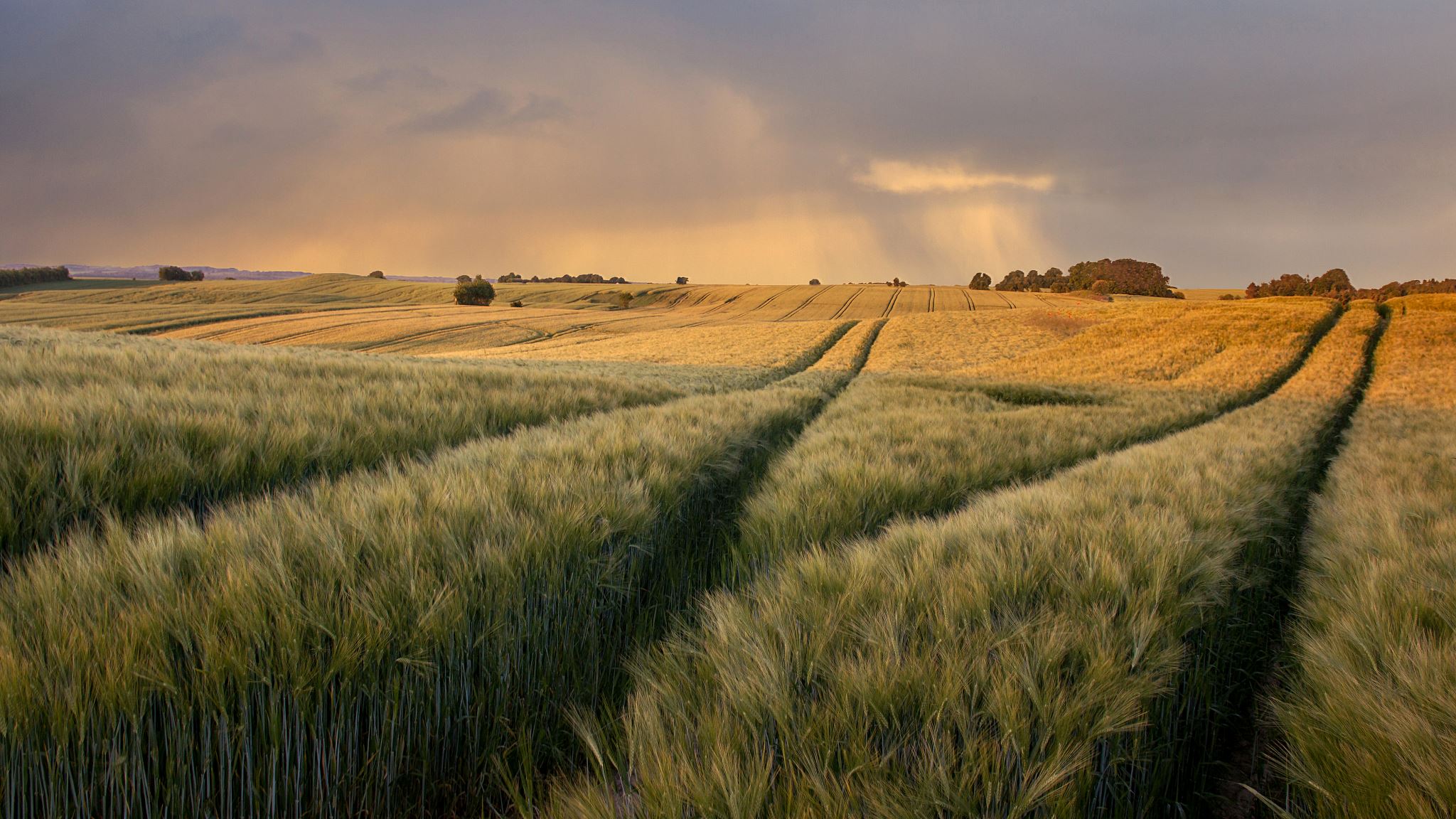 1. Природа белорусских земель
Ледник
Мамонты и шерстистые насороги
14-12 тыс. лет назад ледник начал уходить
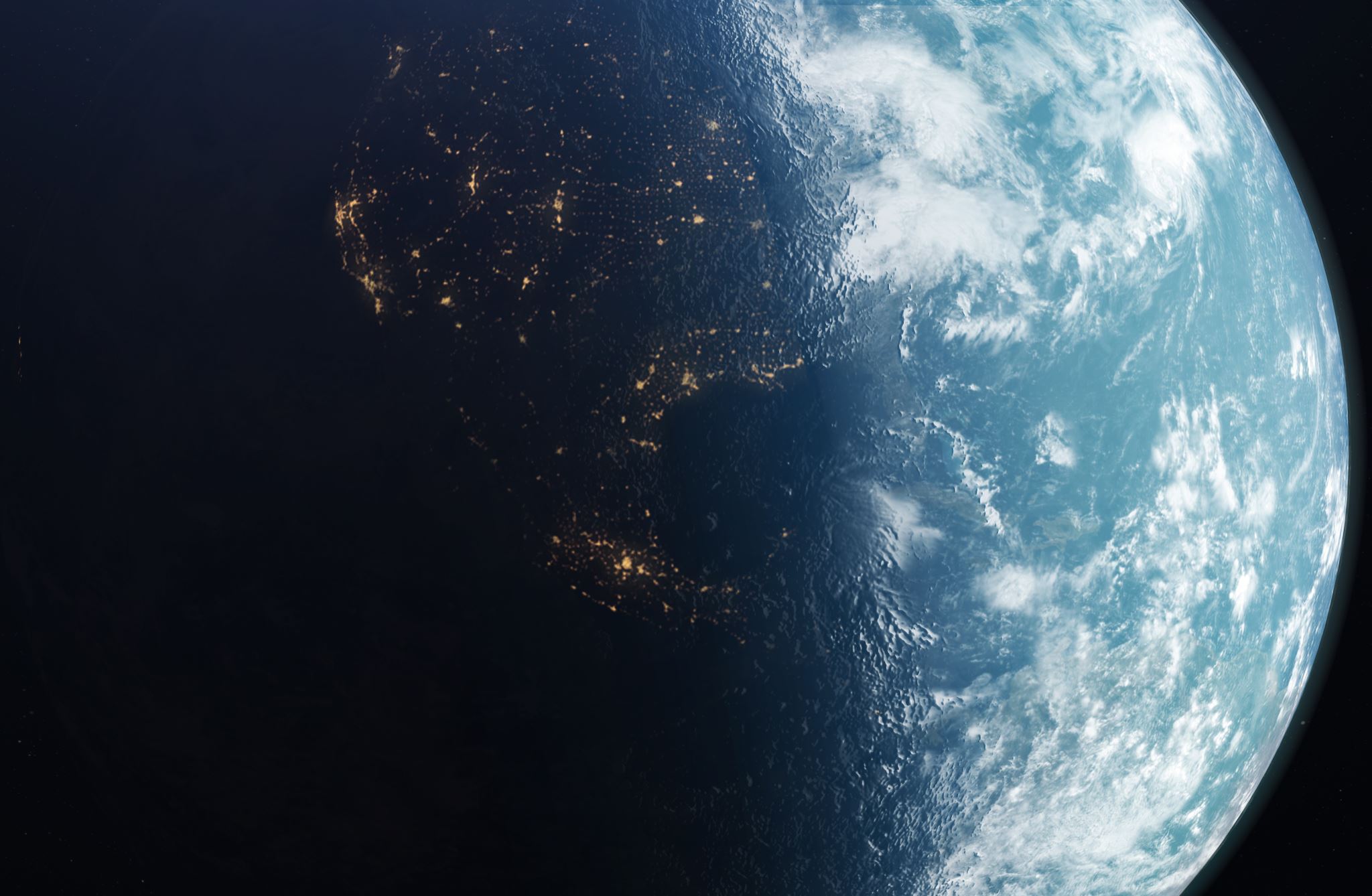 2. Первые люди на белорусских землях
35-40 тыс. лет назад – кроманьонец
Стоянка кроманьонцев
Бивни мамонты и жилище
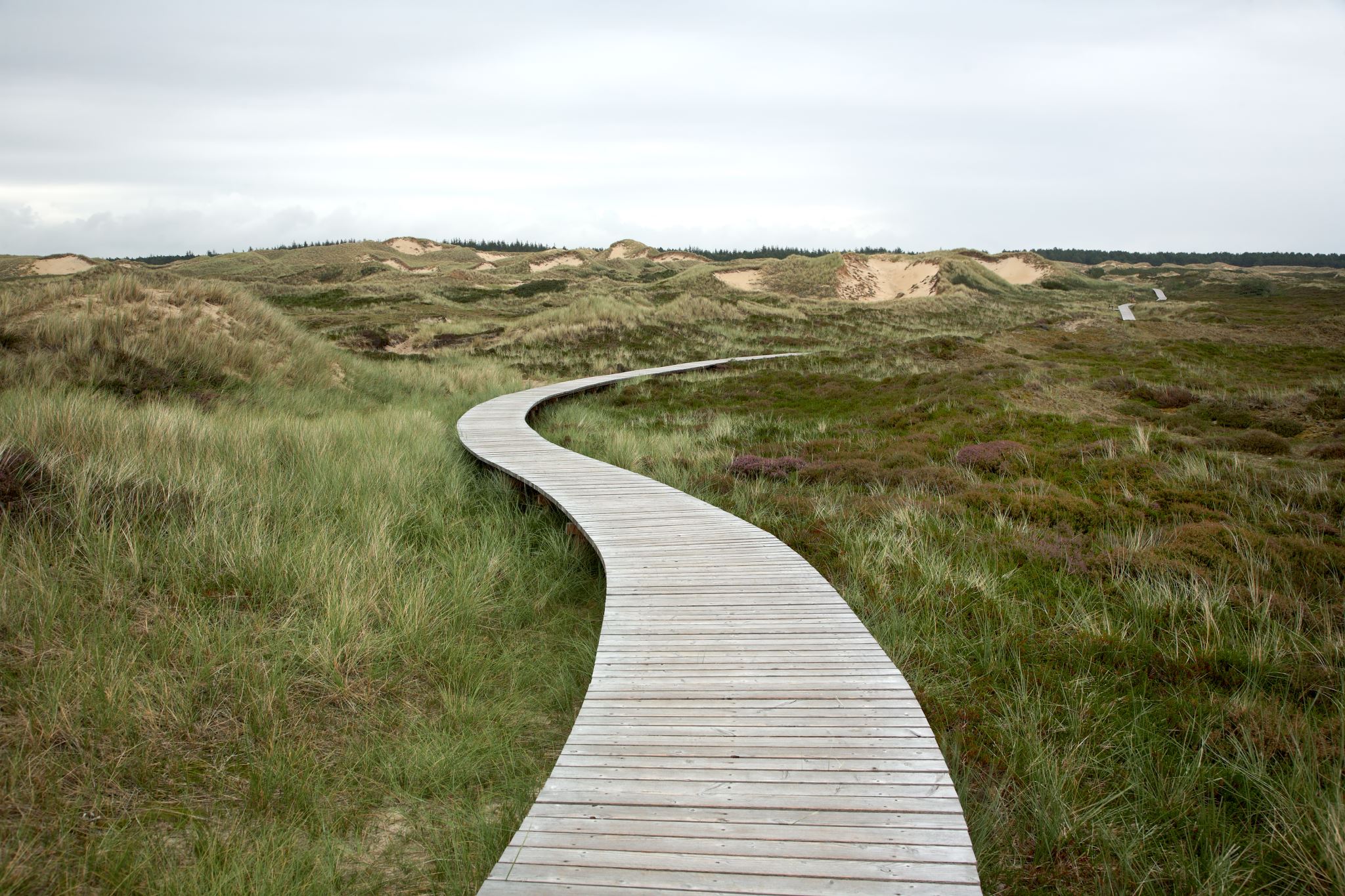 3. Каменный век
Каменные орудия труда
Украшения
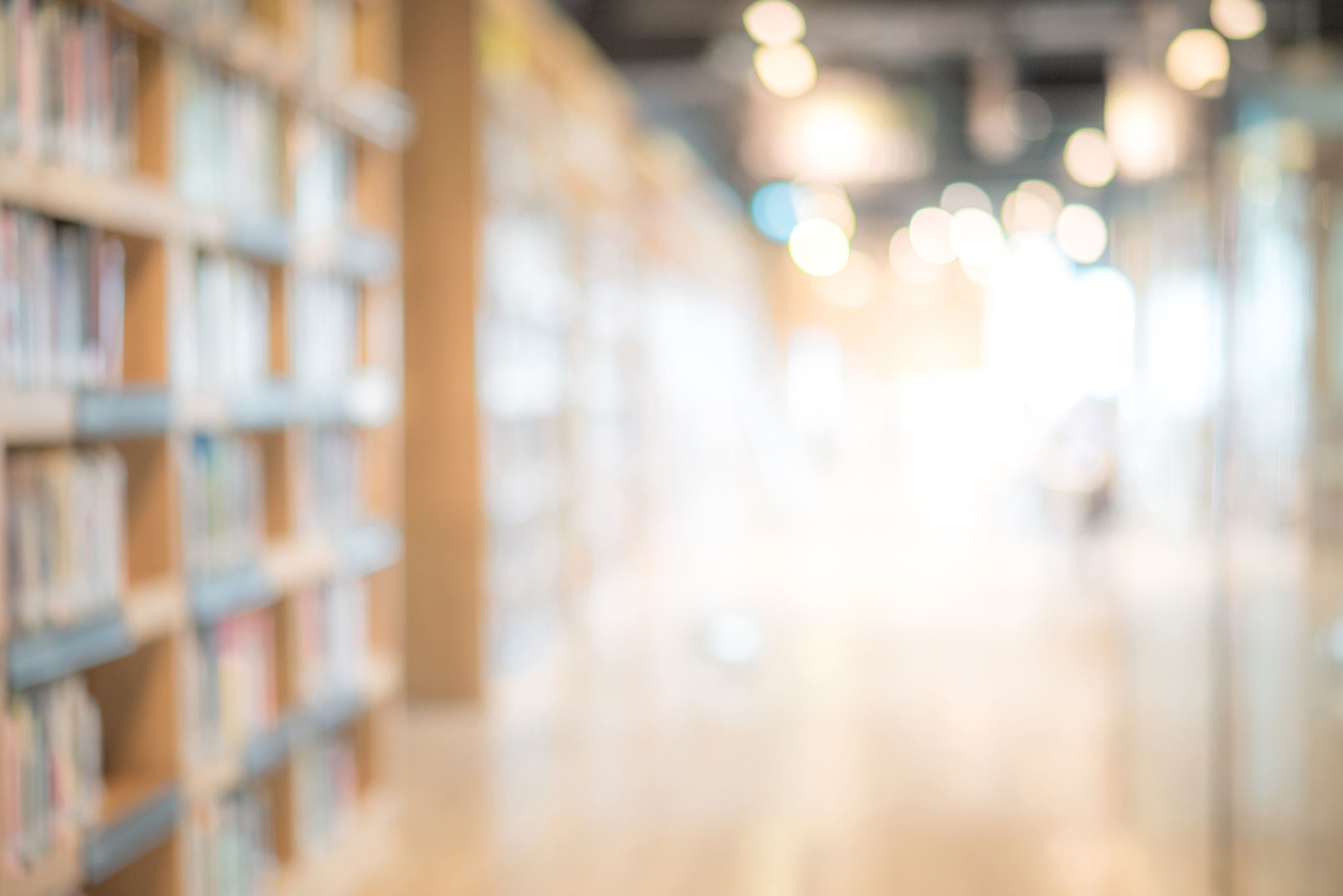 4. Основные занятия
Присваивающее  хозяйство
Получение всего необходимого для жизни у природы в готовом виде
Первобытный строй
Род — это группа людей, коллектив кровных родственников. Несколько родов, имевших общее происхождение, объединялись в племена. 
Такая форма организации общества в истории называется первобытным строем.
Домашнее задание